Solving Simple Equations
Solving Simple Equations
Spec 2
2H Q8
Nov 2017 2H Q1
June 2018 3H Q7
Specimen Set 2 2H Q8
Solving Simple Equations
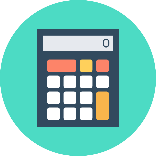 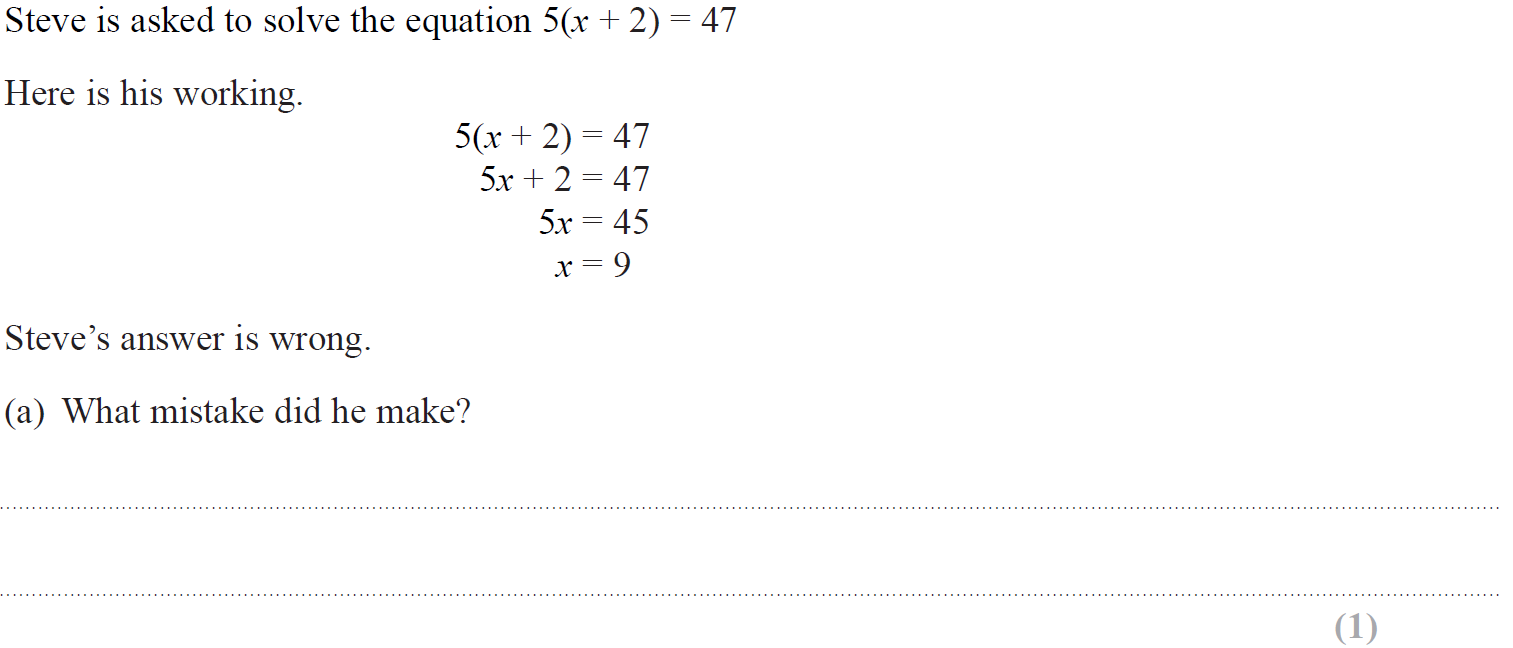 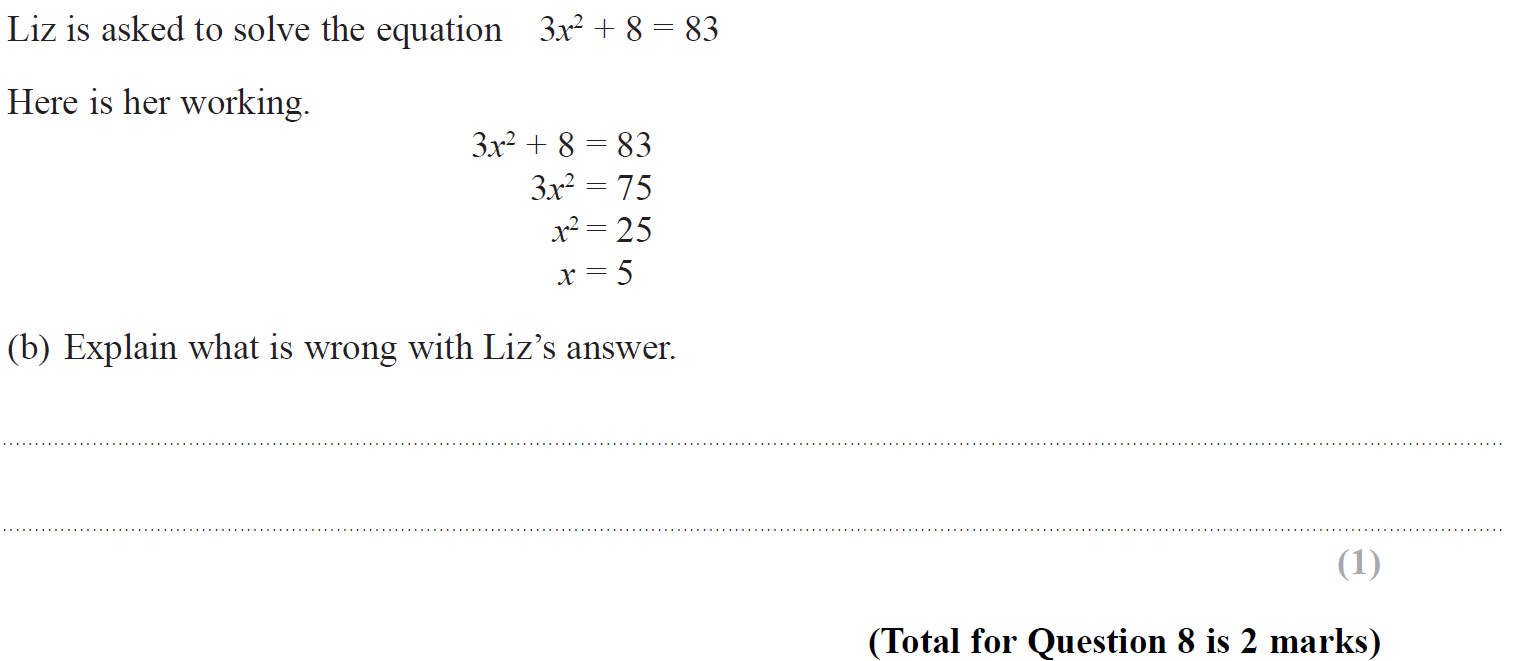 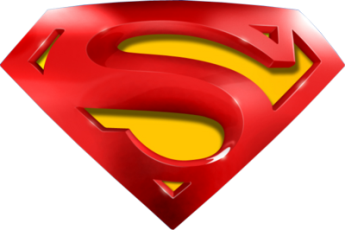 Specimen Set 2 2H Q8
Solving Simple Equations
A
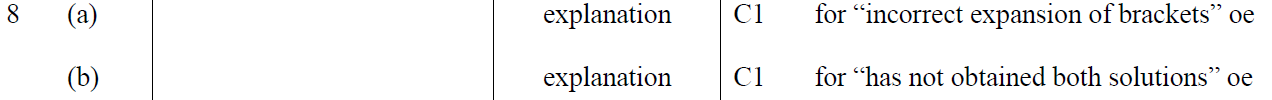 B
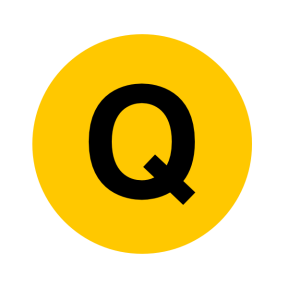 Nov 2017 2H Q1
Solving Simple Equations
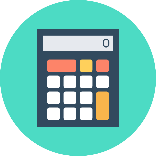 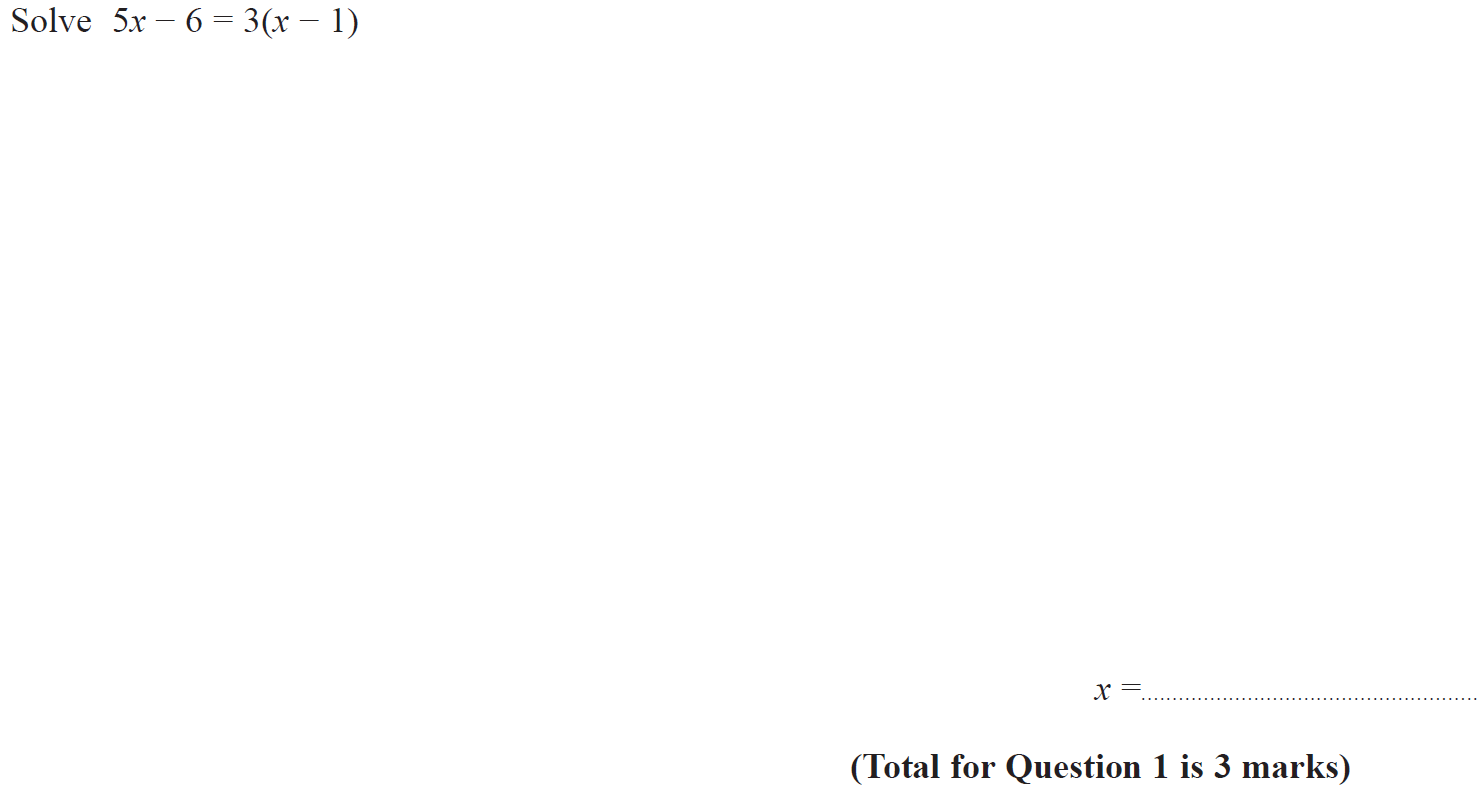 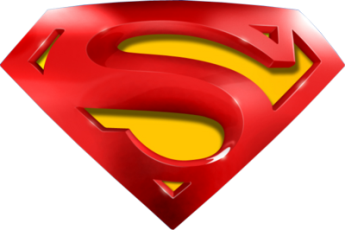 Nov 2017 2H Q1
Solving Simple Equations
A
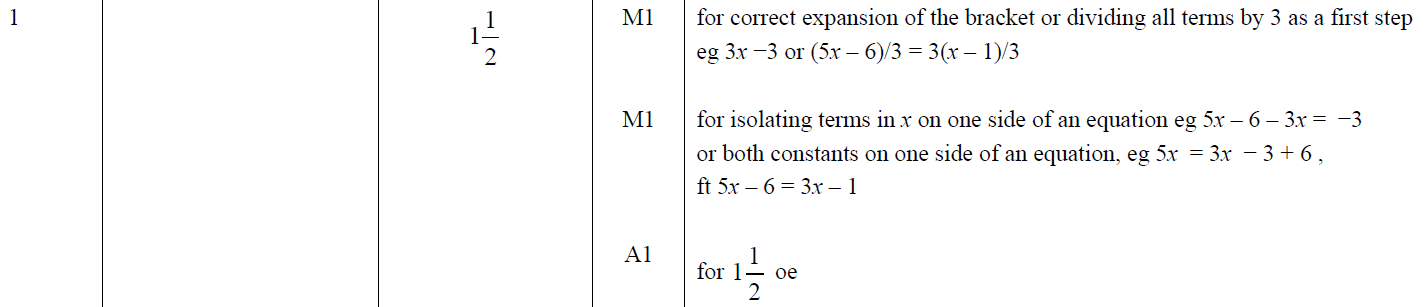 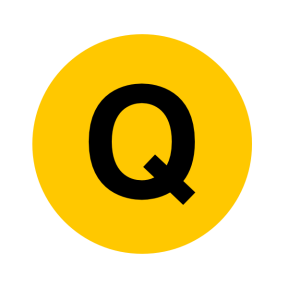 June 2018 3H Q7
Solving Simple Equations
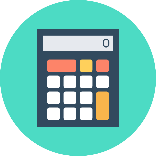 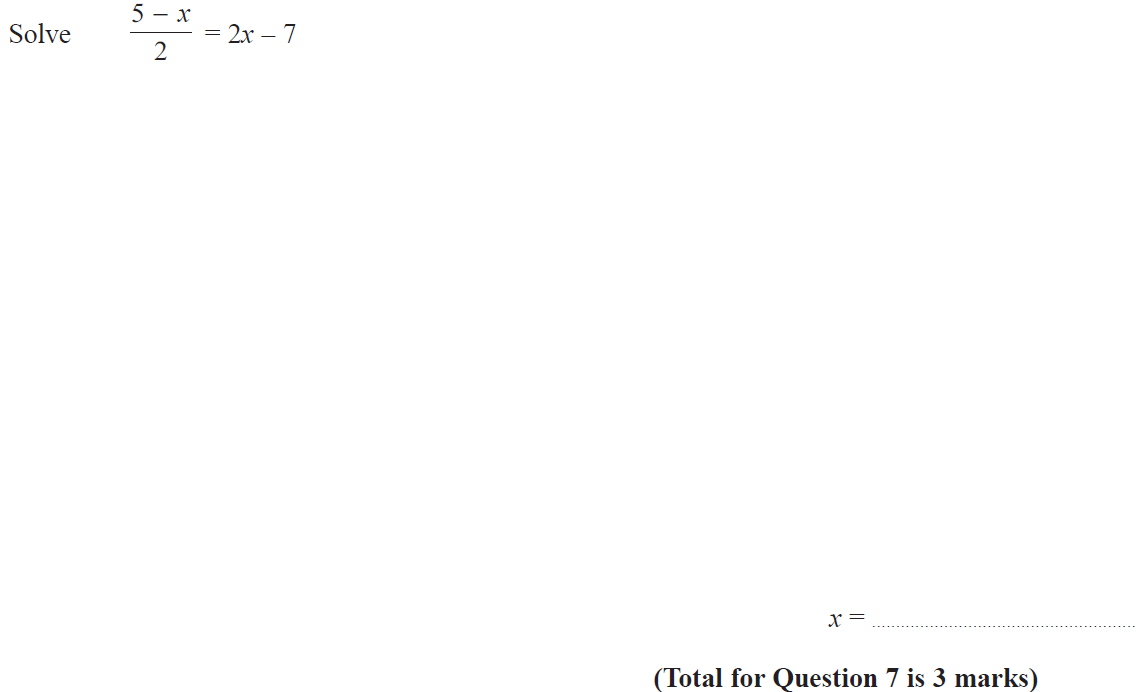 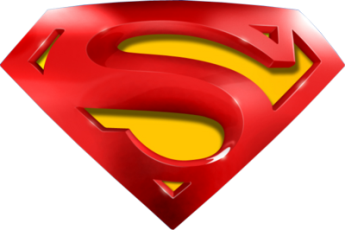 June 2018 3H Q7
Solving Simple Equations
A
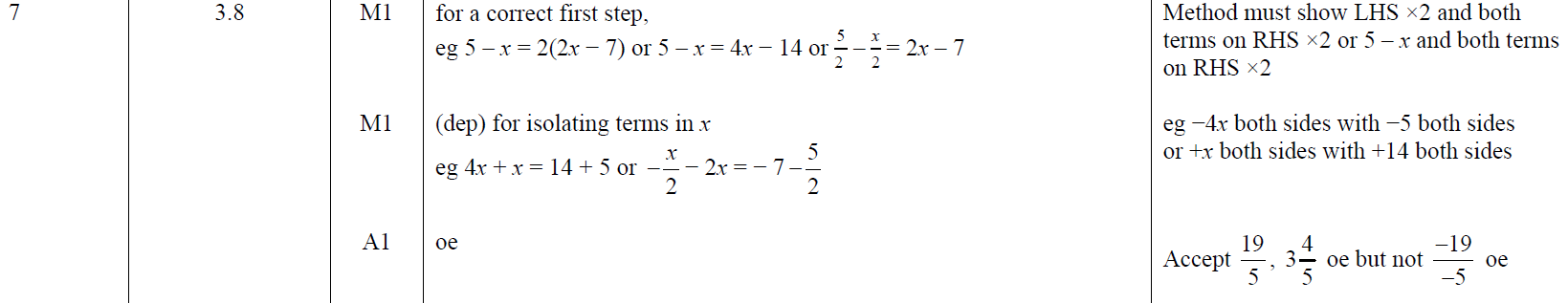 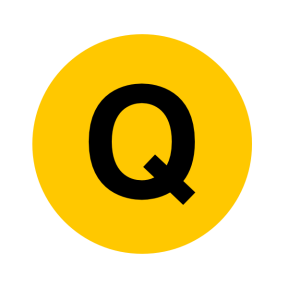